Архивный отдел администрации муниципального образования 
Куйтунский район


Наши земляки-участники войны


Электронная фотовыставка, посвящённая 79-й годовщине Победы 
в Великой Отечественной войне 1941-1945 г.г.,
 9 мая 2024 года
 
в выставке использованы фотографии фото фонда Ф -1, оп.1,2
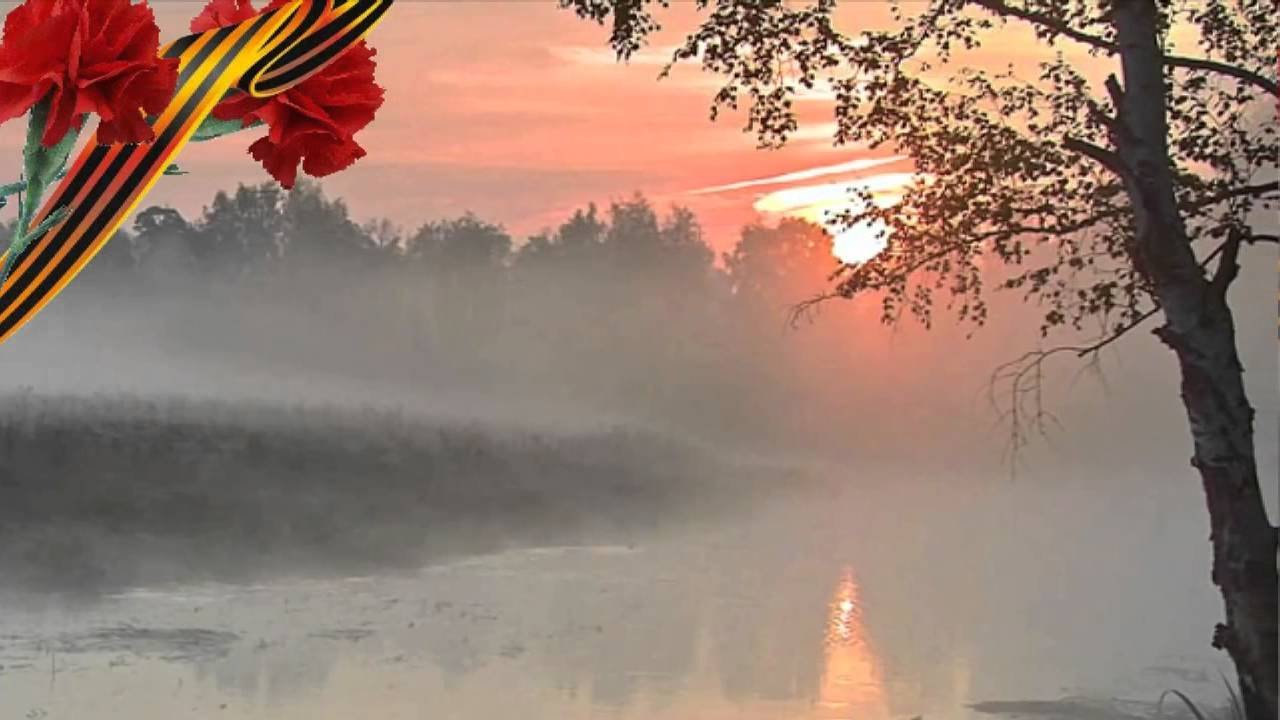 Архивный отдел администрации муниципального образования 
Куйтунский район


Наши земляки-участники войны


Электронная фотовыставка, посвящённая 79-й годовщине Победы 
в Великой Отечественной войне 1941-1945 г.г.,
 9 мая 2024 года

 
 
в выставке использованы фотографии фото фонда Ф -1, оп.1,2
День Победы. Это радостный, и в то же время грустный,
 великий и исторически значимый для нашей страны день. 
День патриотизма, памяти и уважения к прошлому и подвигу тех, 
кто сделал возможным для нас светлое будущее. 
Сколько их сейчас осталось – ветеранов 
Великой Отечественной войны? Единицы. 
А в Куйтунском районе ни осталось ни одного…
Сколько осталось документальных свидетельств о них…
Представляем вашему вниманию фотографии
 наших земляков- участников Великой Отечественной войны
хранящихся в архивном отделе администрации муниципального образования 
Куйтунский район
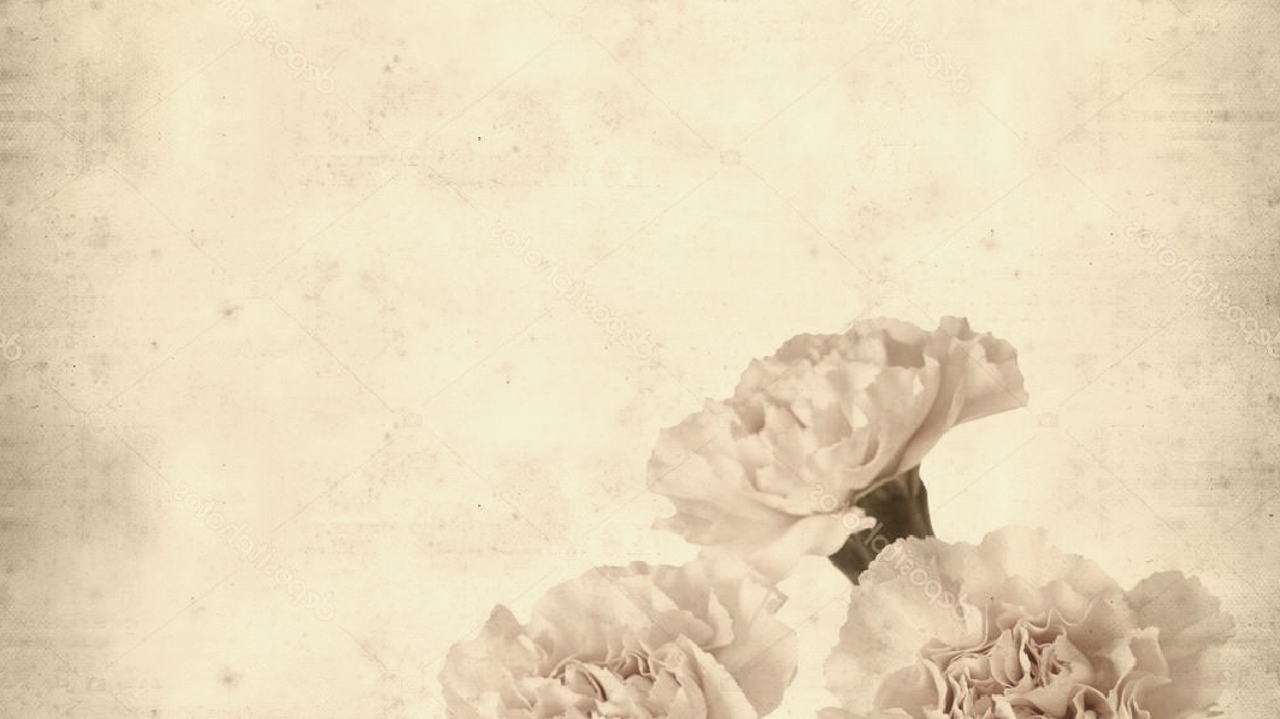 Архивный отдел администрации муниципального образования 
Куйтунский район


Наши земляки-участники войны


Электронная фотовыставка, посвящённая 79-й годовщине Победы 
в Великой Отечественной войне 1941-1945 г.г.,
 9 мая 2024 года

 
 
в выставке использованы фотографии фото фонда Ф -1, оп.1,2
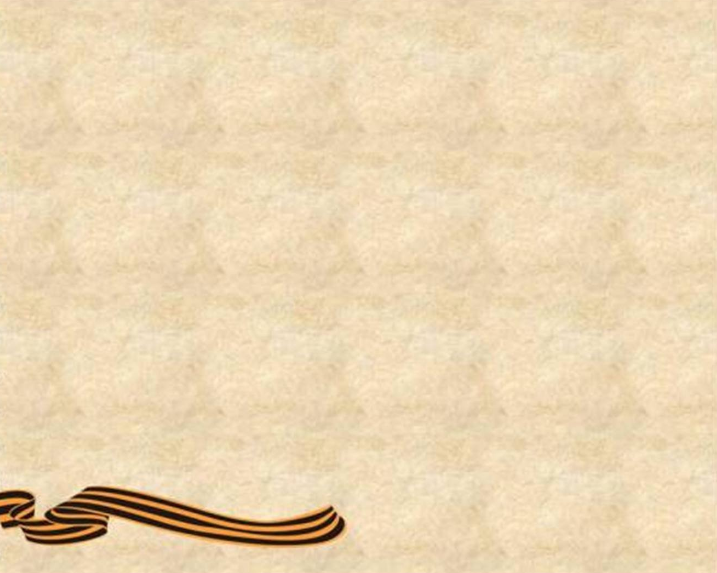 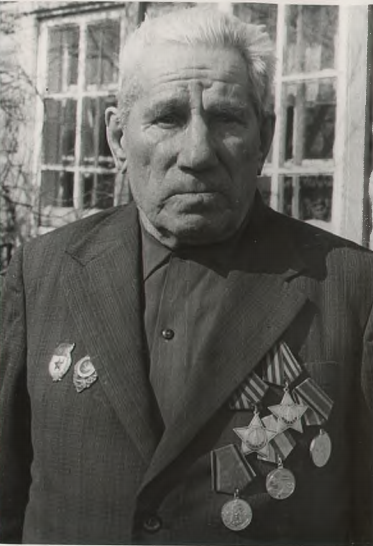 Фотографии мероприятий, 
посвященных празднованию 
40-летия Победы 
в Великой Отечественной войне 
1941-1945 г.г. 9 мая 1985 года

Участник мероприятия Блинов Семён Герасимович 1924 г.р., участник Великой Отечественной войны






р.п.Куйтун
Куйтунский район
Иркутская область
1985 г
Основание: Фонд Ф-1, опись 2 , ед. хр. 1
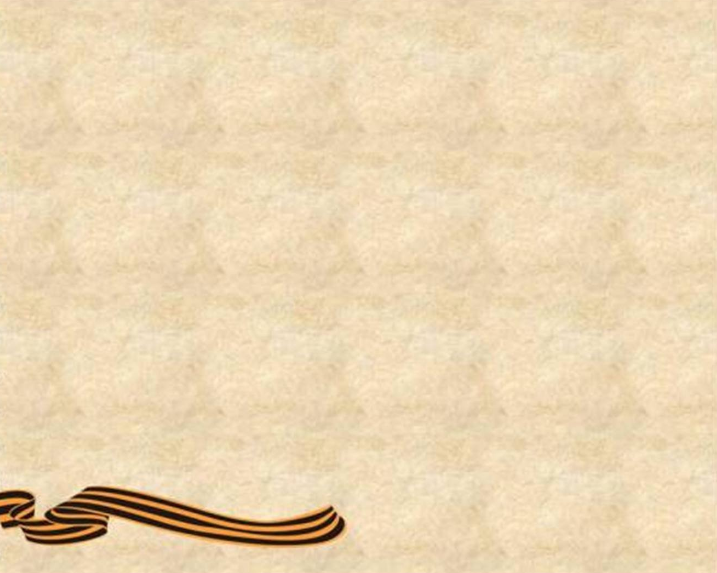 Фотографии мероприятий, посвященных празднованию 40-летия Победы 
в Великой Отечественной войне 
1941-1945 г.г. 9 мая 1985 года


Участники мероприятия – 
участники второй мировой войны 
(09.08.1945-27.08.1945) с Японией
слева направо: 
Литвинов Фёдор Степанович,
Васильев Пётр Афанасьевич,
Доманский Пётр Иванович




р.п.Куйтун
Куйтунский район
Иркутская область
1985 г
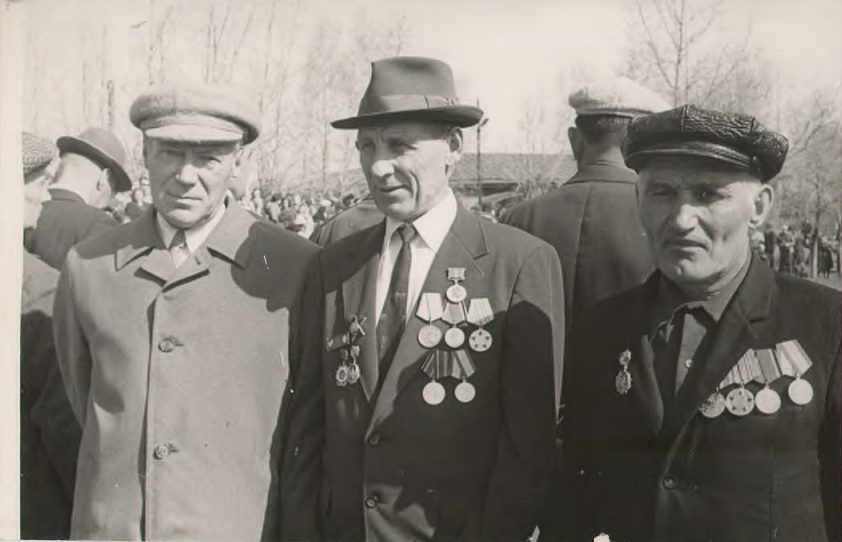 Основание: Фонд Ф-1, опись 2 , ед. хр. 2
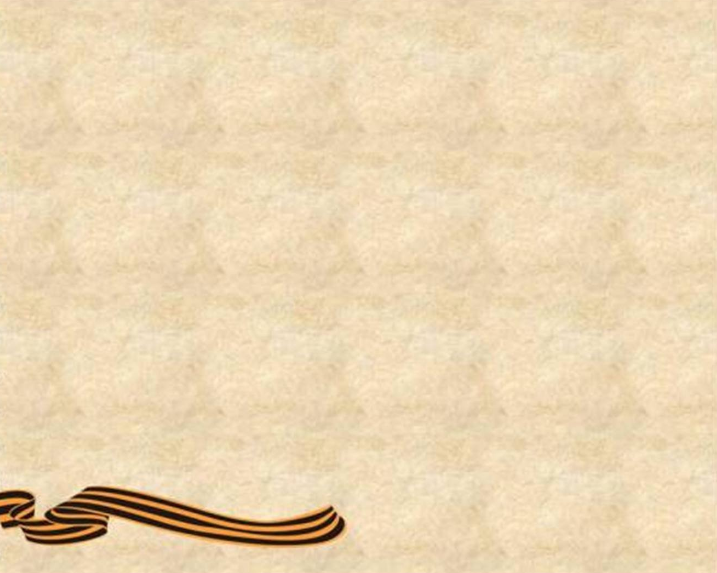 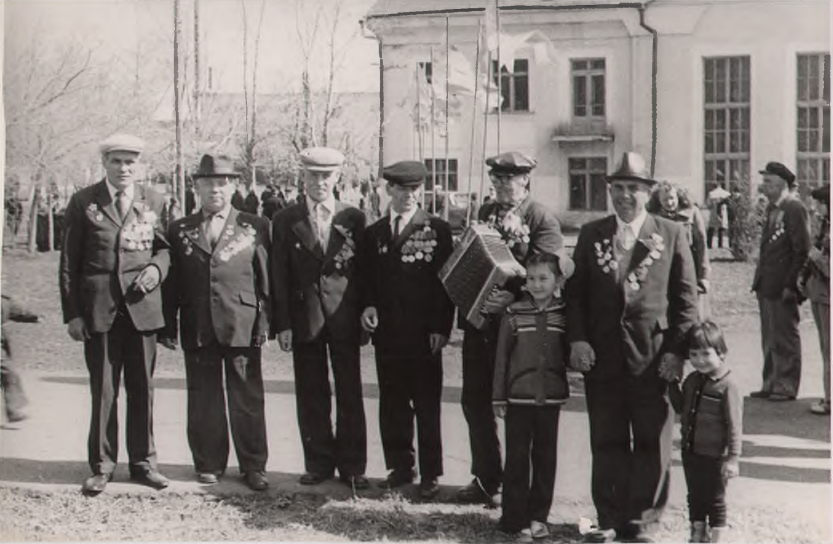 Фотографии мероприятий, посвященных празднованию 
40-летия Победы 
в Великой Отечественной войне 
1941-1945 г.г. 9 мая 1985 года

Участники мероприятия – 
Великой Отечественной войны 
(сталинградской битвы) 
слева направо: 
Томшин Б.Е.,
Кашицин С.П.,
Сизых А.Н.,
Токарев Ф.И.,
Ганчиков В.Я.,
Скуратовский И.А.




р.п.Куйтун
Куйтунский район
Иркутская область
1985 г
Основание: Фонд Ф-1, опись 2 , ед. хр. 3
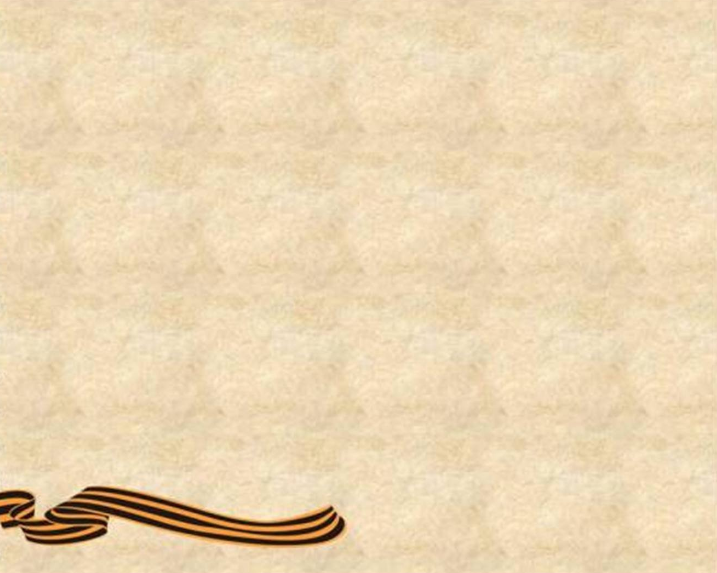 Фотографии мероприятий, посвященных празднованию 40-летия Победы 
в Великой Отечественной войне 
1941-1945 гг. 9 мая 1985 года



Колонна участников 
Великой Отечественной войны
проходит по центральной дорожке
парка им. Ленинского комсомола





р.п.Куйтун
Куйтунский район
Иркутская область
1985 г
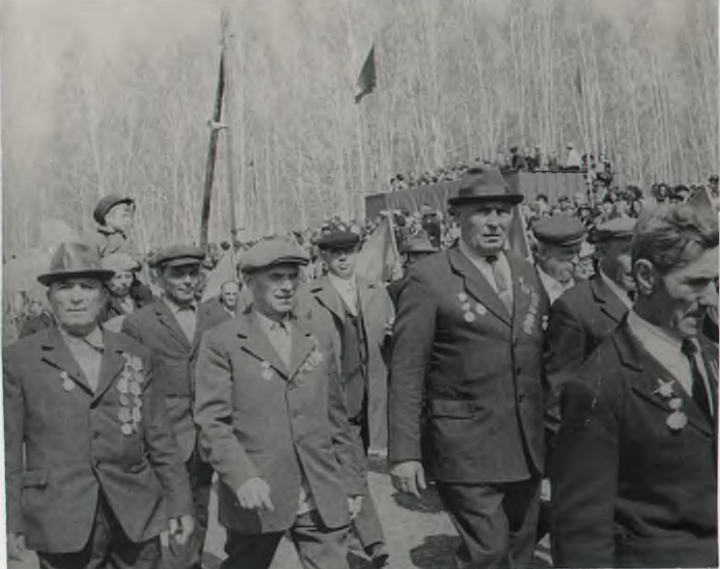 Основание: Фонд Ф-1, опись 2 , ед. хр. 4
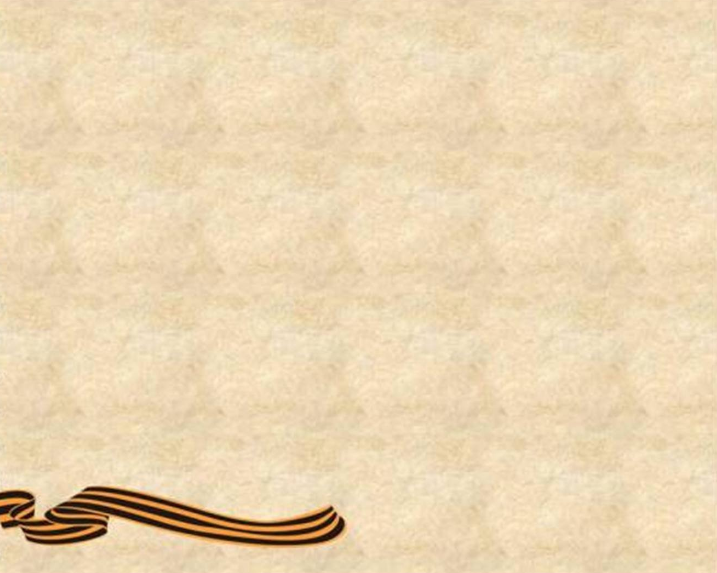 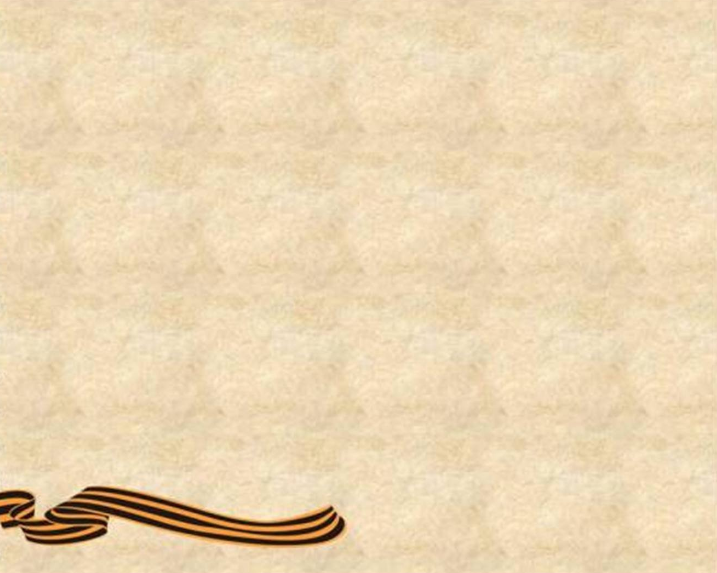 Фотография мероприятия, посвященного празднованию 55-летия окончания Сталинградской битвы
(23.08.1942-02.02.1943 гг. ) 30 января 1998 года

Участники мероприятия-
участники Великой Отечественной войны,
1 ряд слева направо: Лымарь Фёдор Иванович,
Кравченко Григорий Васильевич, Поддуев Григорий Егорович, Андреев Алексей Алексеевич, Руденко Николай Иванович, Мищенко Иван Павлович; 
2 ряд слева направо: Томшин Борис Егорович, Казакова Анастасия А., Потёмкин Леонид Перфильевич, Путилина Раиса Александровна, Лузгин Иннокентий Фёдорович, Долгих Кирилл Андреевич;
3 ряд слева направо: Сухицкий Иван Илларионович – председатель районного совета ветеранов, Макаренко Виктор Григорьевич – мэр муниципального образования Куйтунский район, Добринов Александр Владимирович – и.о. военного комиссара Куйтунского района.
р.п.Куйтун
Куйтунский район
Иркутская область
1998 г
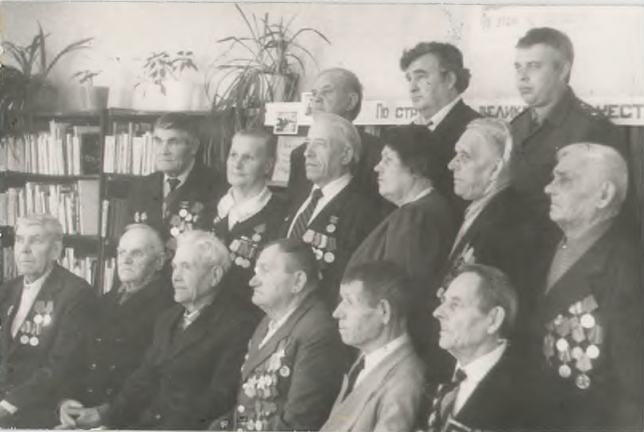 Основание: Фонд Ф-1, опись 2 , ед. хр.5
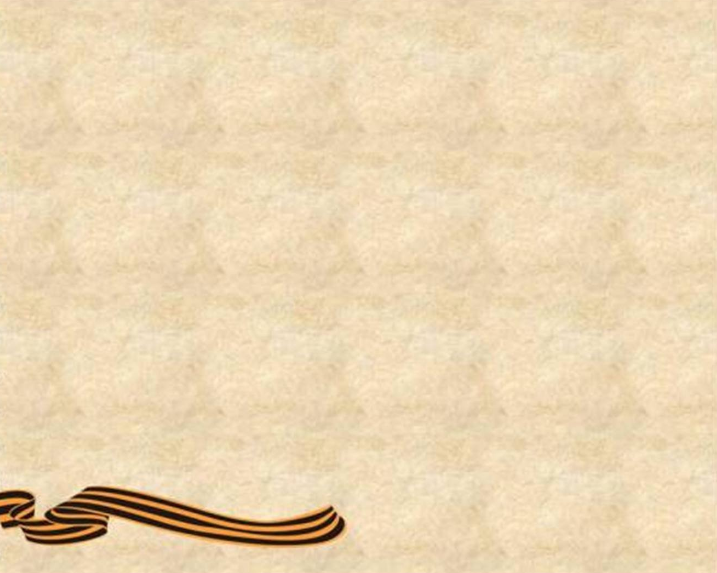 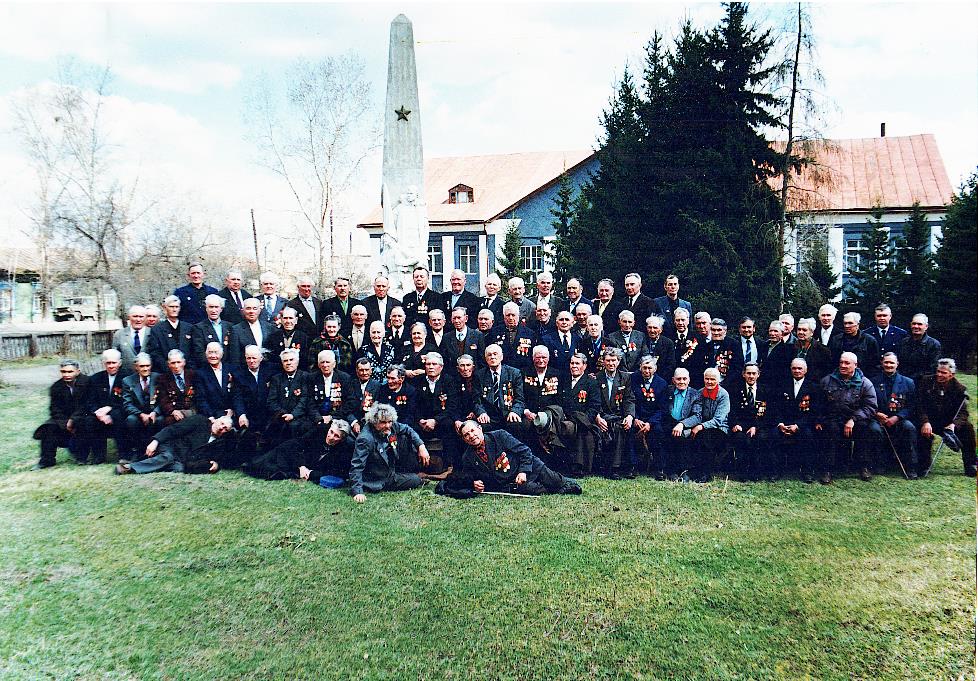 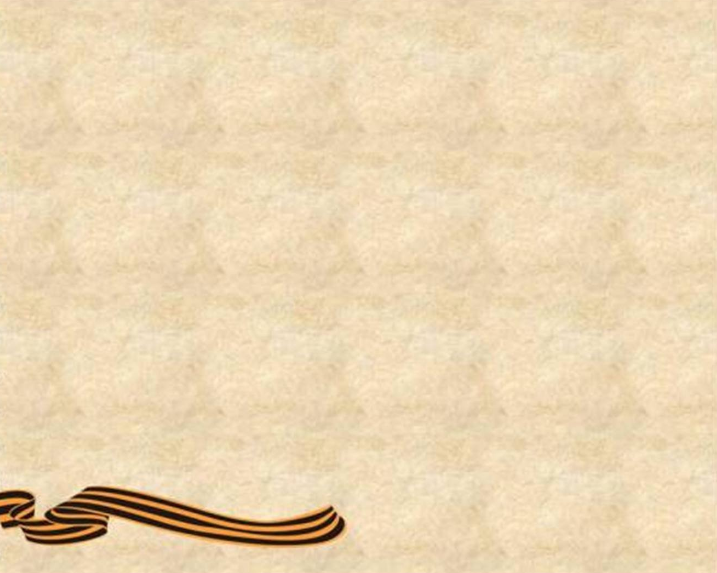 Фотография мероприятия, посвященного празднованию Победы Великой Отечественной войне 1941-1945 г.г.
9 мая 1998 г.


Участники  Великой Отечественной войны (1941-1945 г.г.).




р.п.Куйтун 
Куйтунский район 
Иркутская область 1998 г
Основание: Фонд Ф-1, опись 1 , ед. хр.224
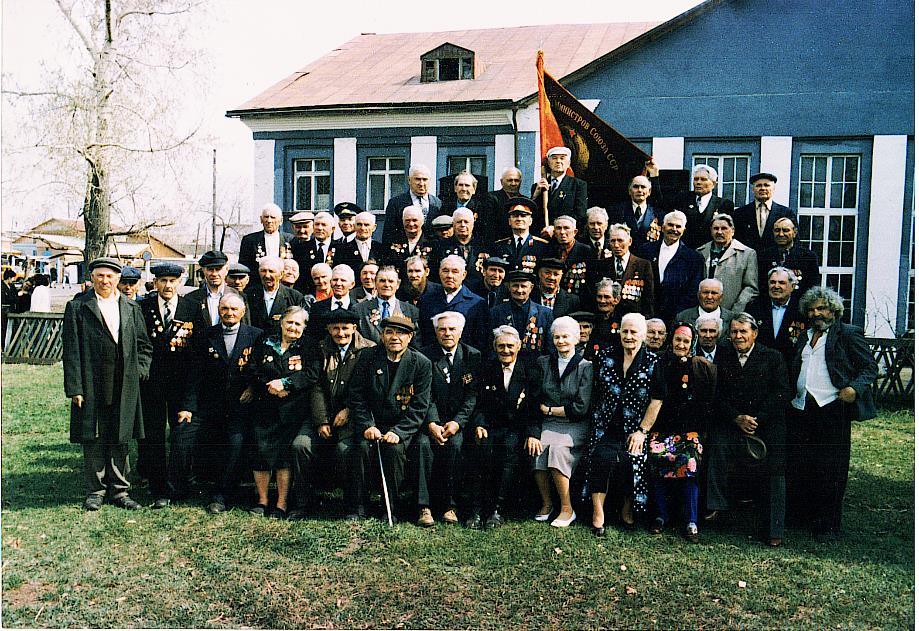 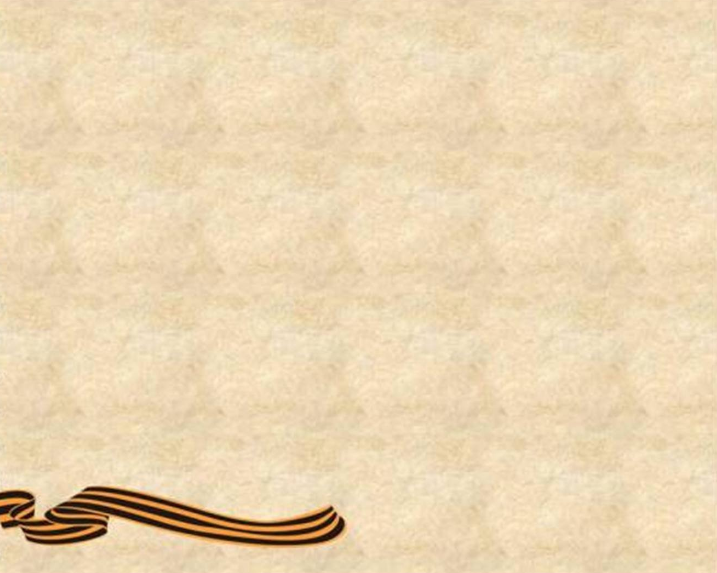 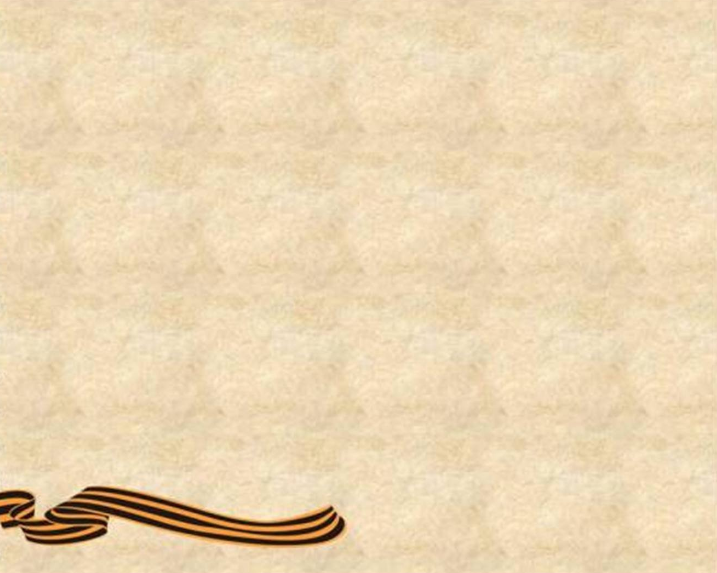 Фотография мероприятия, посвященного празднованию Победы Великой Отечественной войне 1941-1945 г.г.
9 мая 1999 г.


Участники  Великой Отечественной войны (1941-1945 г.г.).






р.п.Куйтун 
Куйтунский район 
Иркутская область 
1999 г
Основание: Фонд Ф-1, опись 1 , ед. хр.225
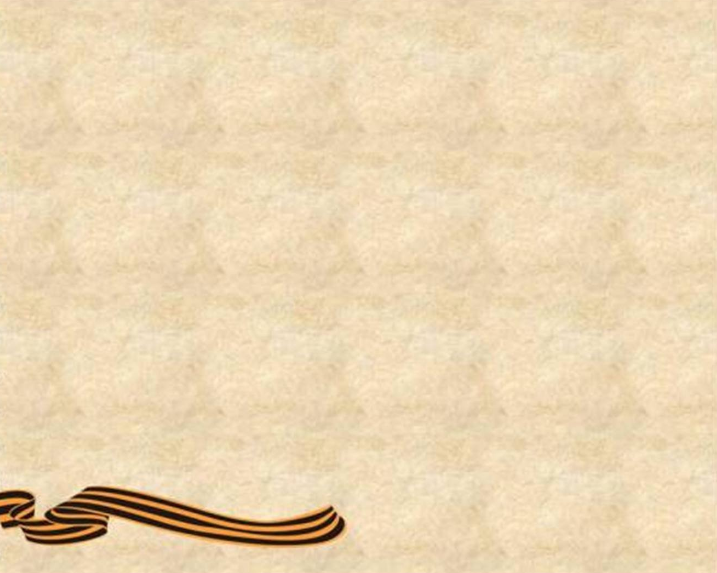 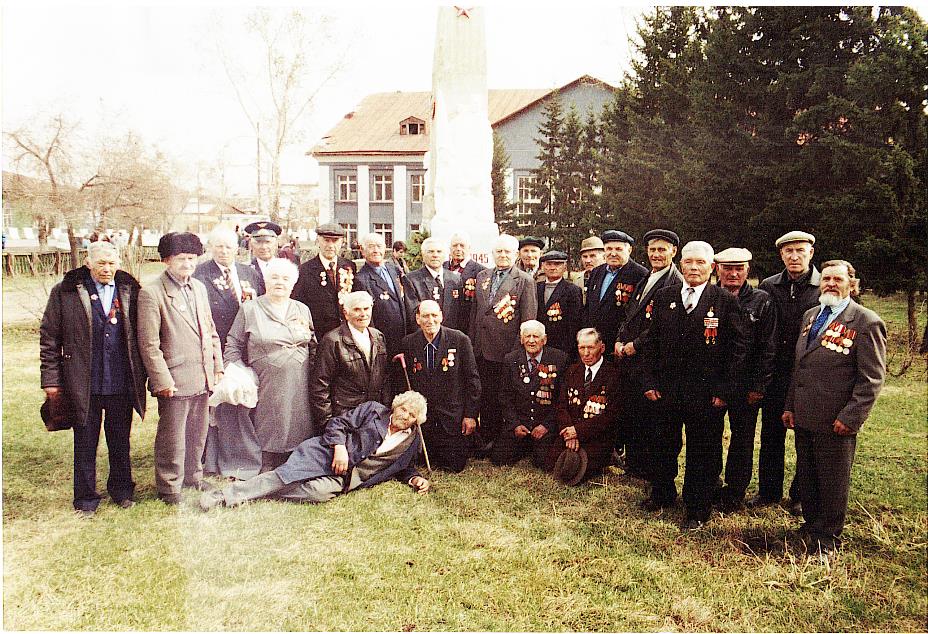 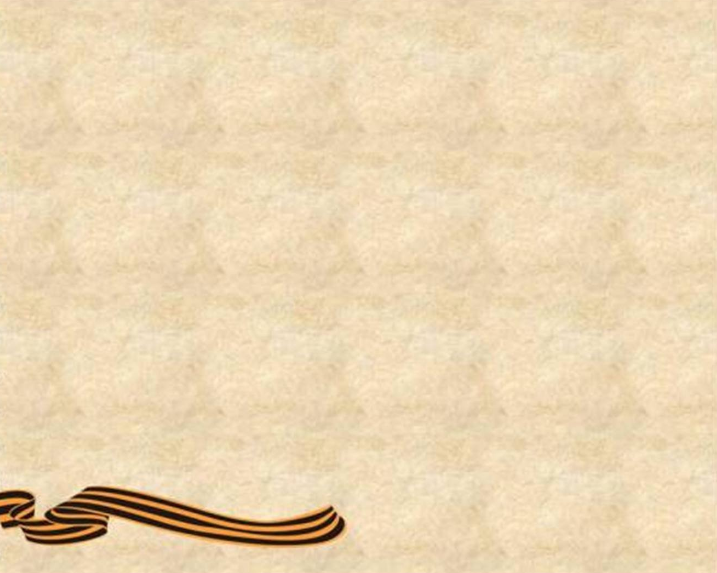 Фотография мероприятия, посвященного празднованию Победы Великой Отечественной войне 1941-1945 г.г.
9 мая 2000 г.


Участники  Великой Отечественной войны (1941-1945 г.г.).






р.п.Куйтун 
Куйтунский район 
Иркутская область
 2000 г
Основание: Фонд Ф-1, опись 1 , ед. хр.226
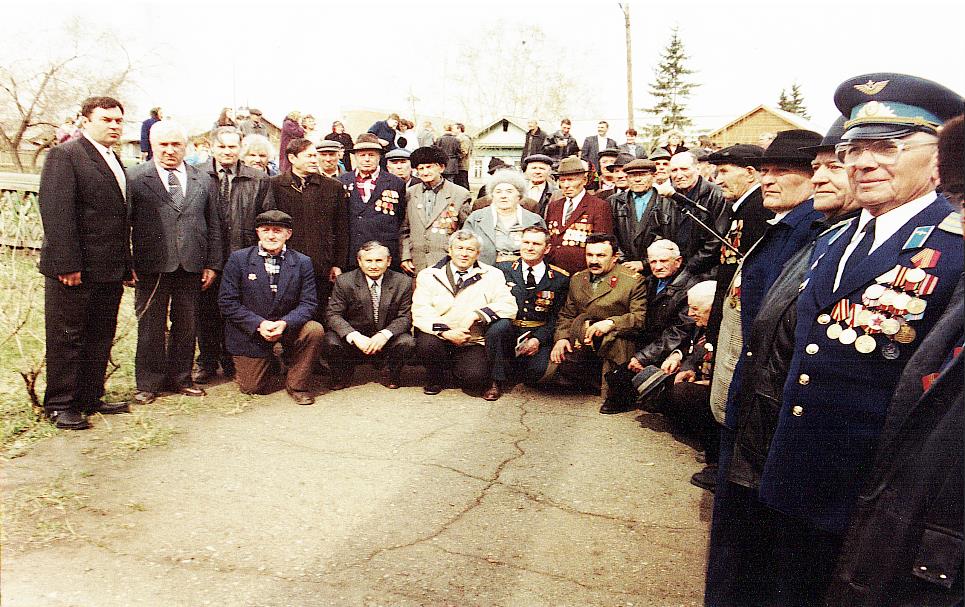 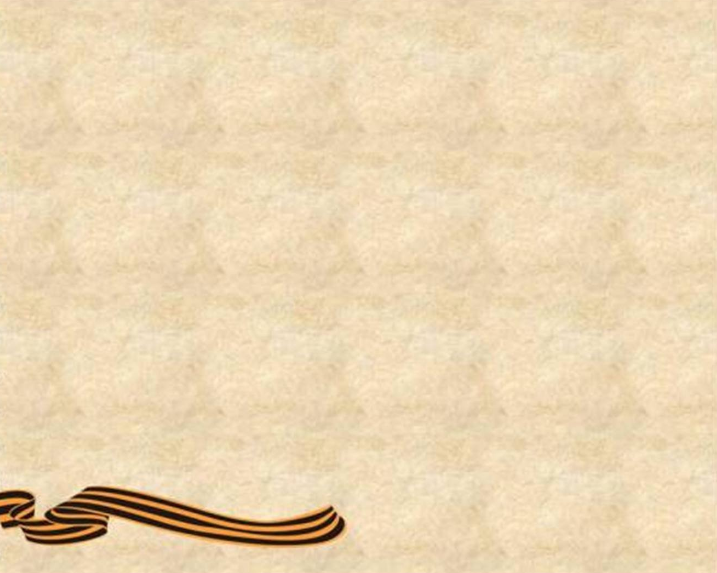 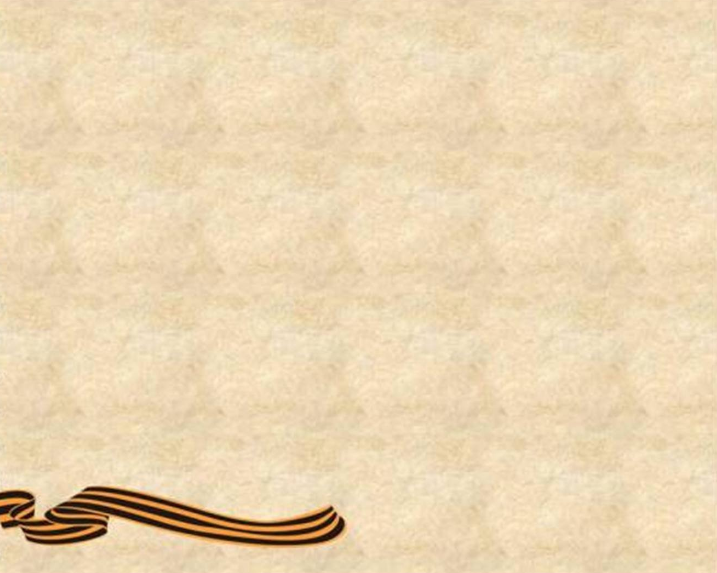 Фотография мероприятия, посвященного празднованию Победы Великой Отечественной войне 1941-1945 г.г.
9 мая 2000 г.


Участники  Великой Отечественной войны (1941-1945 г.г.).






р.п.Куйтун 
Куйтунский район 
Иркутская область
 2000 г
Основание: Фонд Ф-1, опись 1 , ед. хр.227
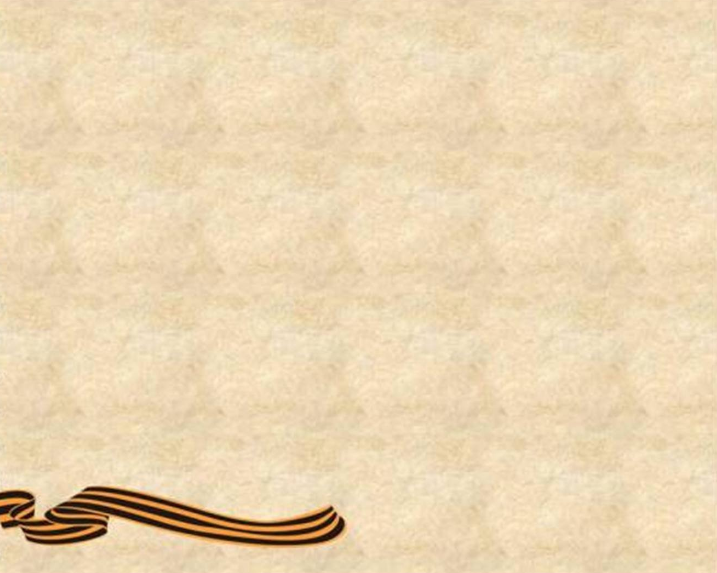 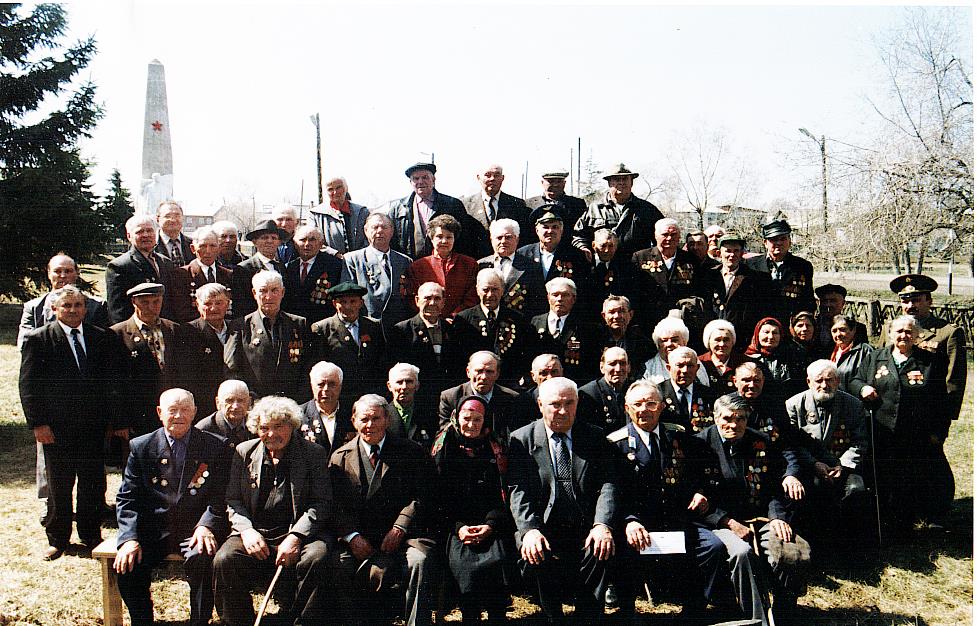 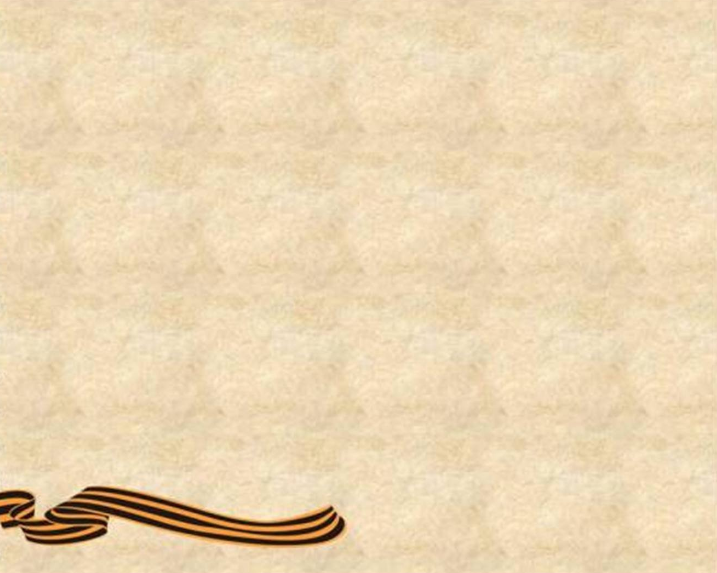 Фотография мероприятия, посвященного празднованию Победы Великой Отечественной войне 1941-1945 г.г.
9 мая 2001 г.


Участники  Великой Отечественной войны (1941-1945 г.г.).






р.п.Куйтун 
Куйтунский район 
Иркутская область
 2001 г
Основание: Фонд Ф-1, опись 1 , ед. хр.228
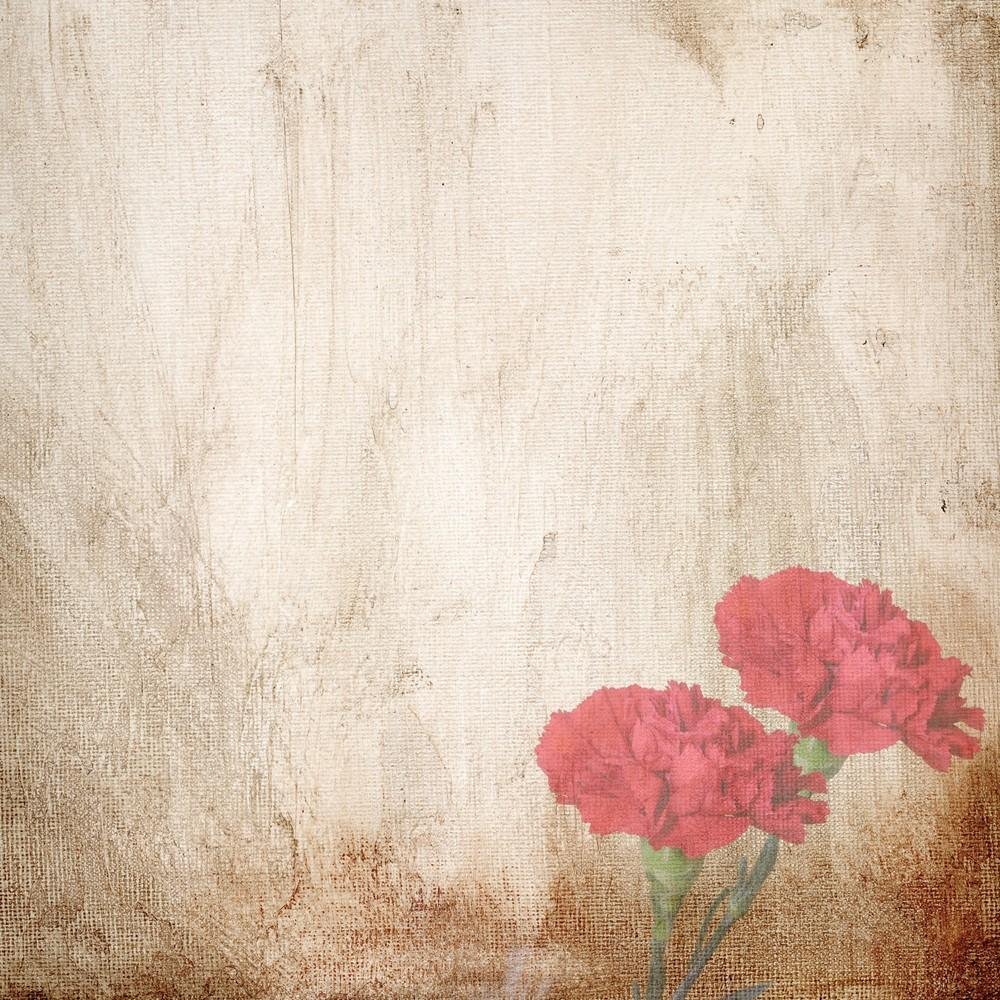 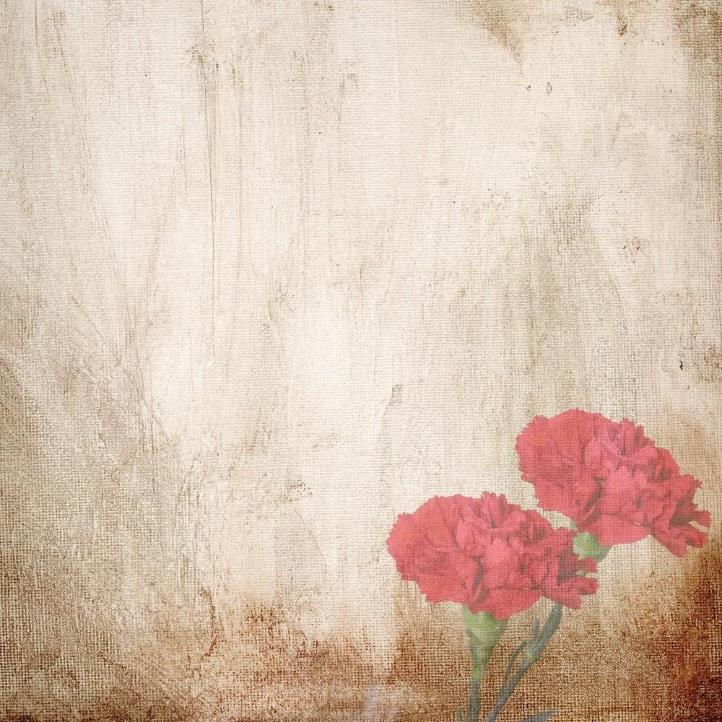 «Празднование 60-летия 
Победы в Великой Отечественной войне» 9 мая 2005 год

Участник Великой отечественной войны, участник парада Победы 1945 года в Берлине И.И. Сухицкий с ученицей средней школы №1 исполняют песню в парке им. «Ленинского комсомола» на праздничном концерте, посвященном Дню Победы.








р.п.Куйтун
Куйтунский район
Иркутская область
2005 г
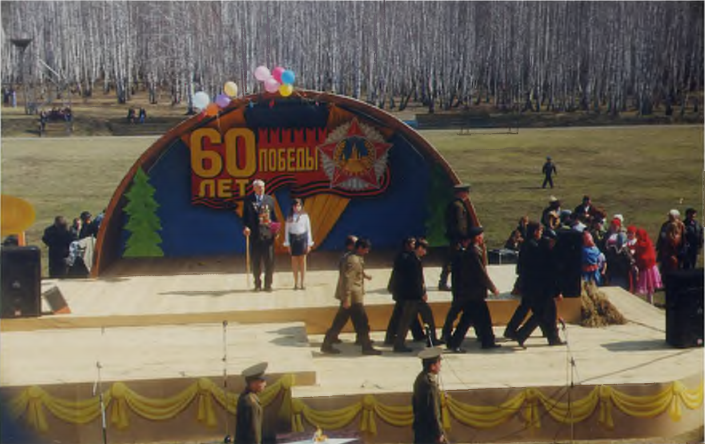 Основание: Фонд Ф-1, опись 1 , ед. хр.16
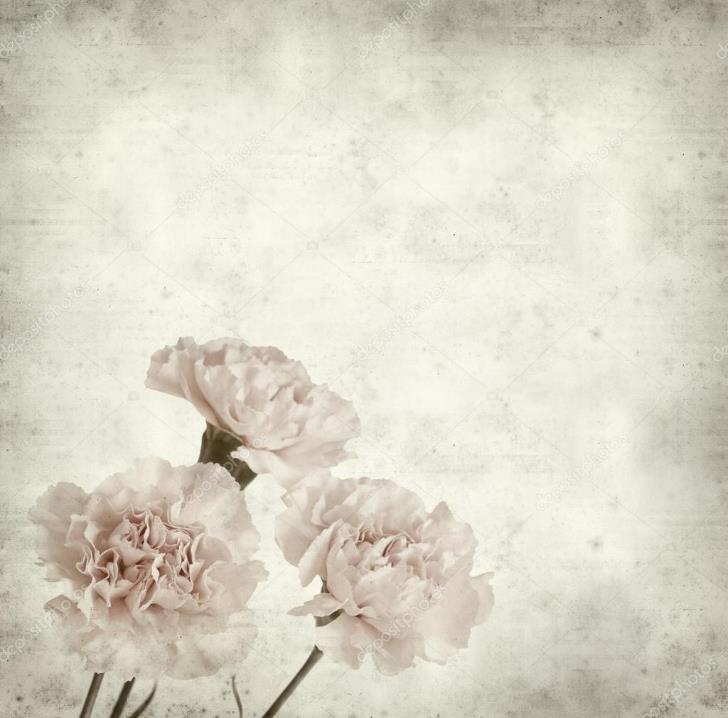 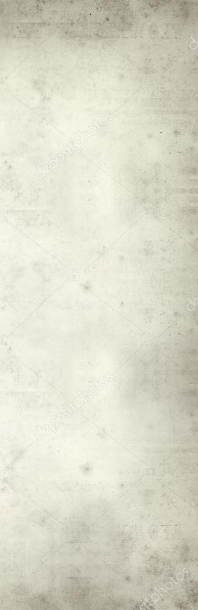 «Празднование 60-летия 
Победы в Великой Отечественной войне» 
9 мая 2005 год

Колонна ветеранов войны и труда проходит по центральной дорожке парка им. «Ленинского комсомола» в День Победы.










р.п.Куйтун
Куйтунский район
Иркутская область
2005 г
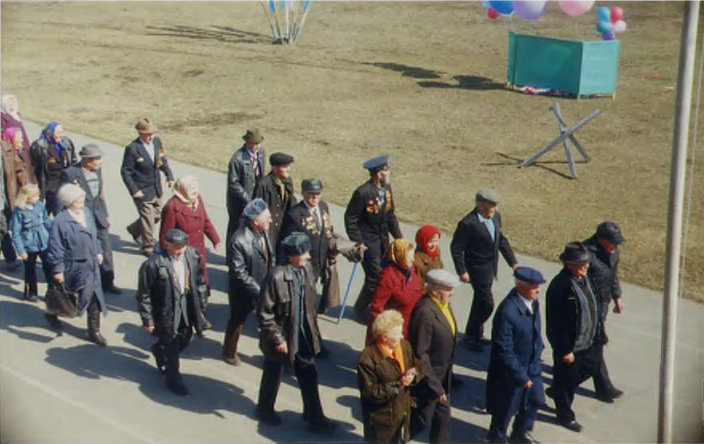 Основание: Фонд Ф-1, опись 1, ед. хр.19
«Празднование 60-летия 
Победы в Великой 
Отечественной войне» 
9 мая 2005 год











На митинге, члены Совета ветеранов: в первом ряду слева – направо: секретарь районного  Совета ветеранов В.С. Симакова, участники Великой Отечественной войны (1941-1945 гг.) И.П. Масловский и А.Н. Юркевич возлагают гирлянду к памятнику воинам, погибшим в годы Великой Отечественной войны.
р.п.Куйтун
Куйтунский район
Иркутская область
2005 г
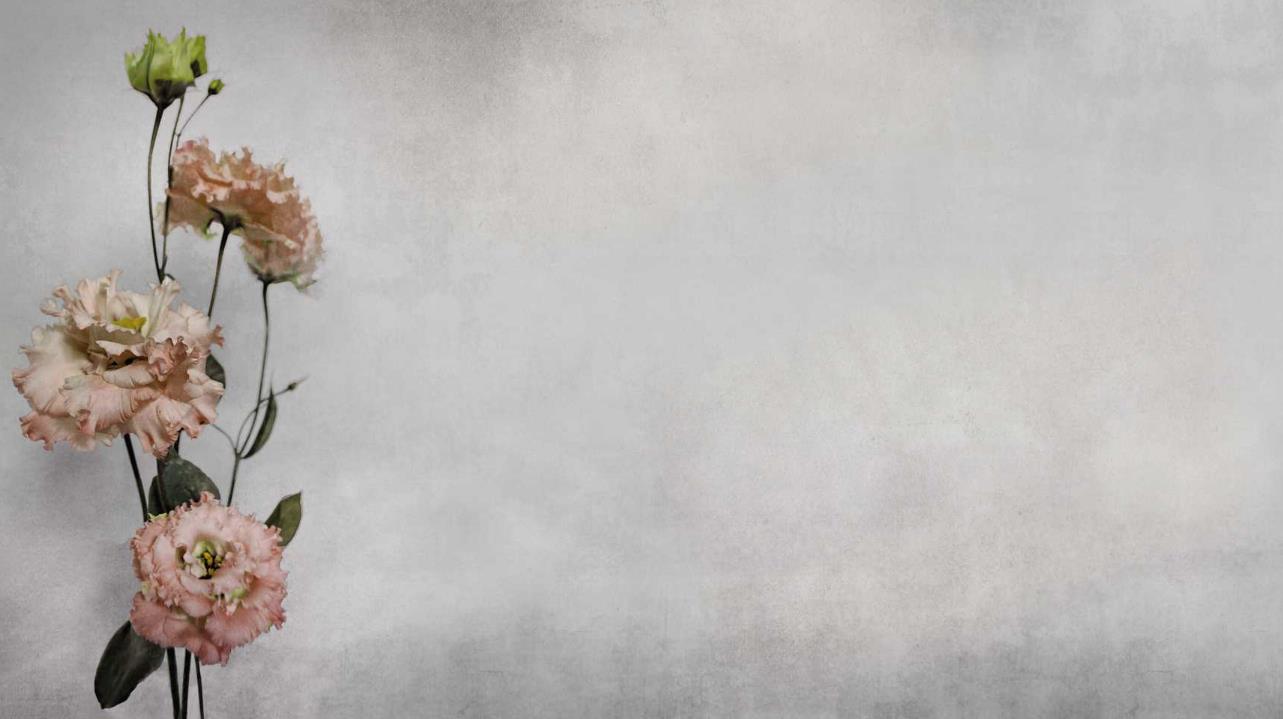 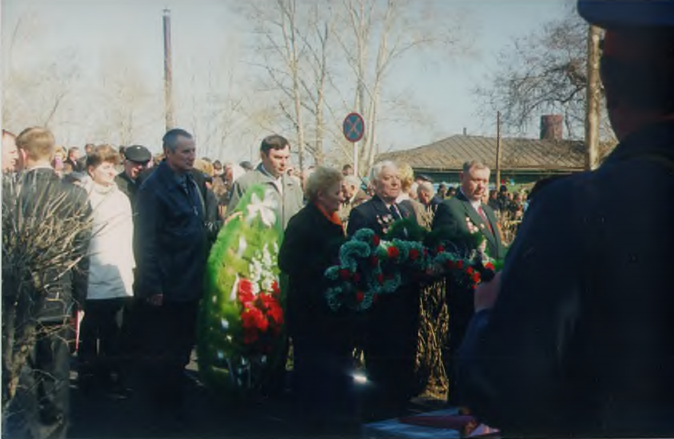 Основание: Фонд Ф-1, опись 1, ед. хр.13
«Празднование 
60-летия Победы в Великой Отечественной войне» 9 мая 2005 год

Поздравление – секретаря районного отделения коммунистической партии Л.В. Соколовой на праздничном концерте, в парке им. «Ленинского комсомола».


р.п.Куйтун
Куйтунский район
Иркутская область
2005 г
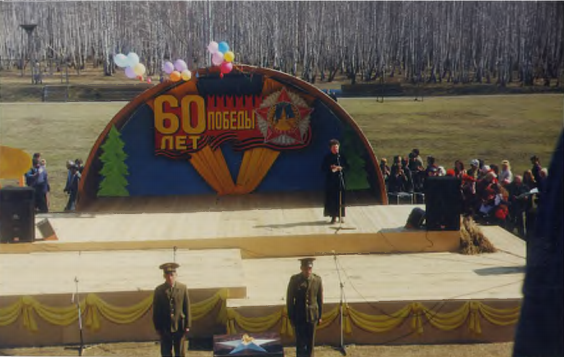 Основание: Фонд Ф-1, опись 1, ед. хр.14
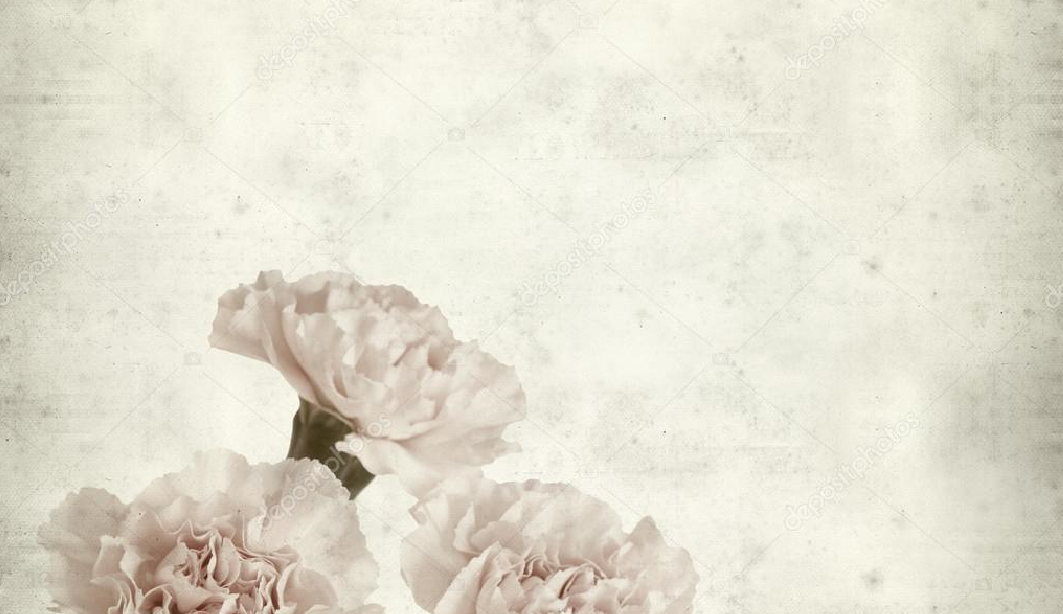 Фотография мероприятия, 
посвящённого празднованию  
Победы во второй мировой 
войне с японцами 
(09.08.1945-24.08.1945гг.)
3 сентября 2006 года

Участники мероприятия слева направо: Сухицкий И.И. и      Галичин А.Д. участники Великой отечественной войны возлагают гирлянду к обелиску.







р.п.Куйтун
Куйтунский район
Иркутская область
2006 г
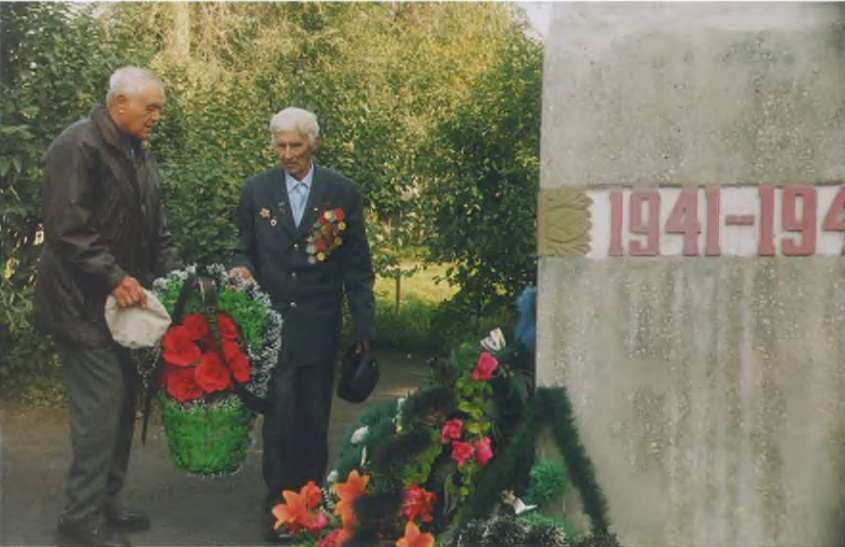 Основание: Фонд Ф-1, опись 1, ед. хр.146
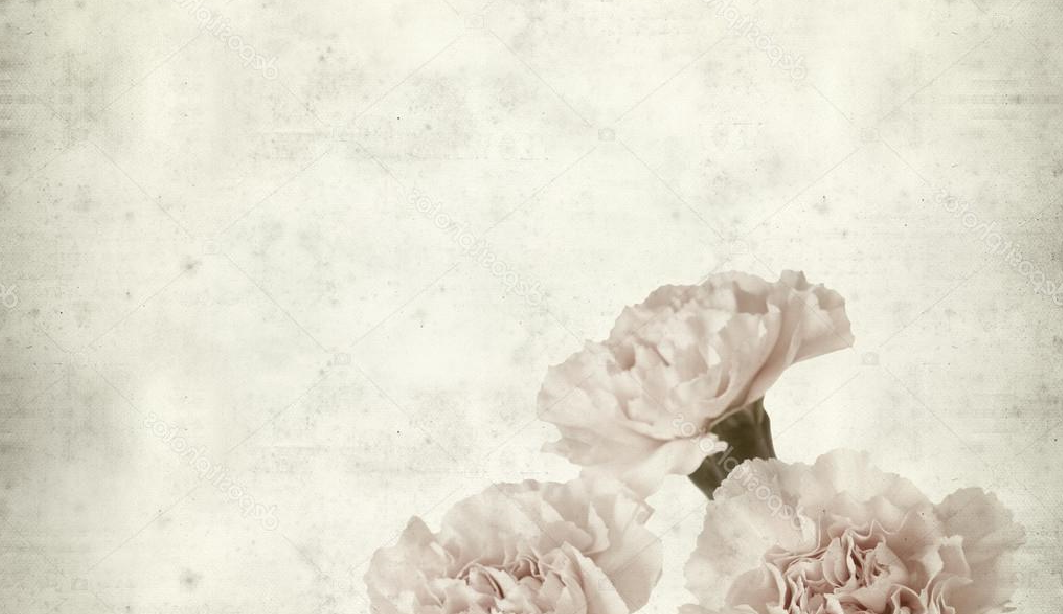 Фотография мероприятия, посвящённого празднованию 
Победы во второй мировой войне 
с японцами 
(09.08.1945-24.08.1945гг.)
3 сентября 2006 года


Участники мероприятия слева направо:
 Сухицкий И.И. участник Великой Отечественной войны, Ильин А.Д. председатель Совета ветеранов, Галичин А.Д. участник Великой отечественной войны возлагают гирлянду к обелиску.


р.п.Куйтун
Куйтунский район
Иркутская область
2006 г
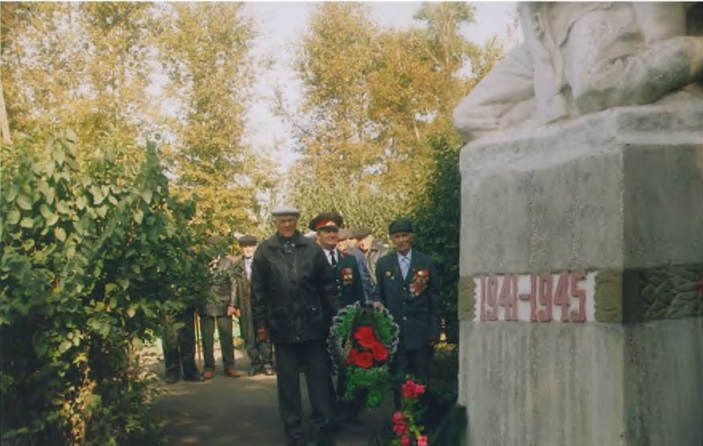 Основание: Фонд Ф-1, опись 1, ед. хр.147
«Празднование 
63-й Годовщины со дня  Победы в Великой Отечественной войне» 
9 мая 2008 год



Возложение гирлянды к обелиску, слева направо: председатель районного совета ветеранов А.Д. Ильин, председатель районной Думы В.М. Войтехович, военный комиссар Б.А. Шуваев.




р.п.Куйтун
Куйтунский район
Иркутская область
2008 г
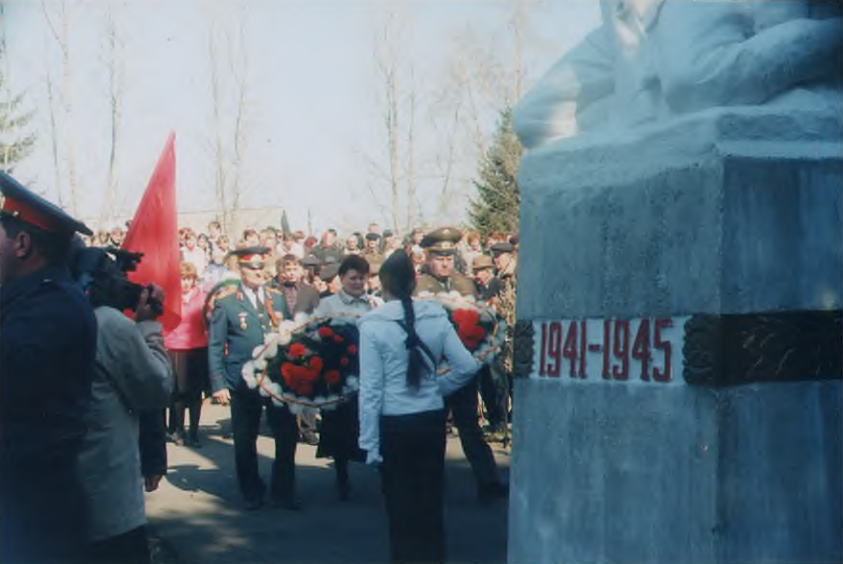 Основание: Фонд Ф-1, опись 1, ед. хр.22
«Празднование 
63-й Годовщины со дня  
Победы в Великой Отечественной войне» 
9 мая 2008 год




Ветераны Великой Отечественной войны 
(1941-1945 гг.) и труда – участники митинга.







р.п.Куйтун
Куйтунский район
Иркутская область
2008 г
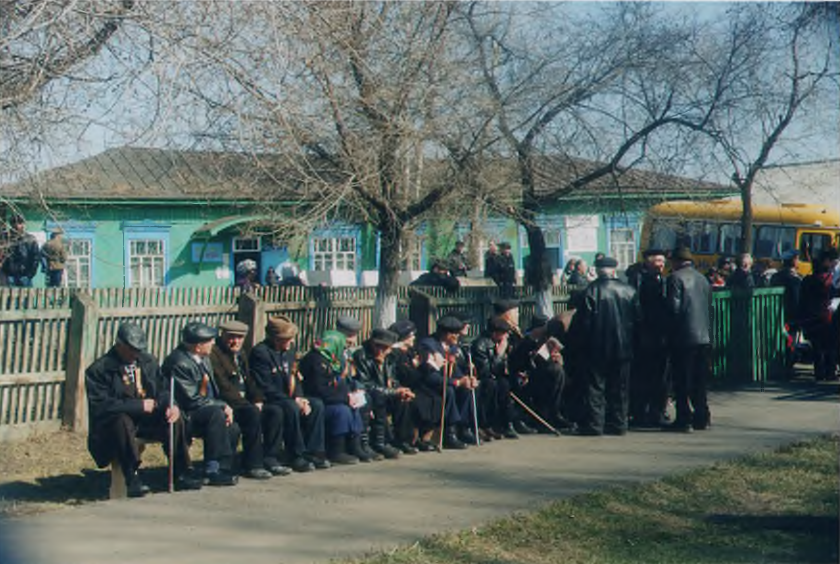 Основание: Фонд Ф-1, опись 1, ед. хр.23
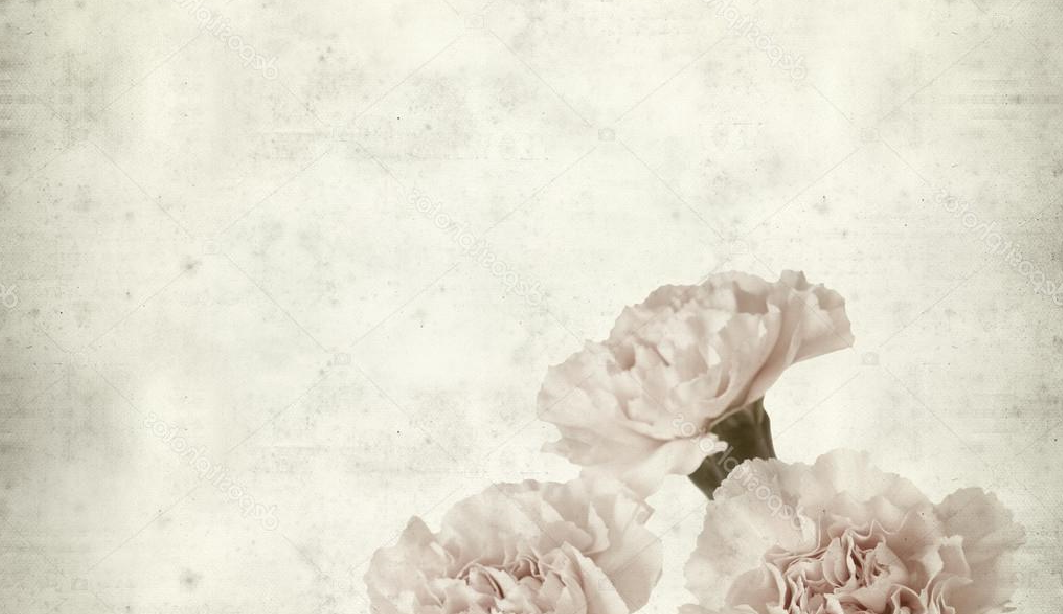 «Празднование 
63-й Годовщины со дня  
Победы в Великой Отечественной войне» 
9 мая 2008 год




Глава Куйтунской городской администрации Г.А. Манух поздравляет участников митинга, ветеранов Великой Отечественной войны (1941-1945 гг.) слева направо: М.Н. Карнаухов, В.С. Сахаровский, А.П. Волоснов, Семенов, И.П. Масловский, В.М. Финогенов, А.П. Фролов.




р.п.Куйтун
Куйтунский район
Иркутская область
2008 г
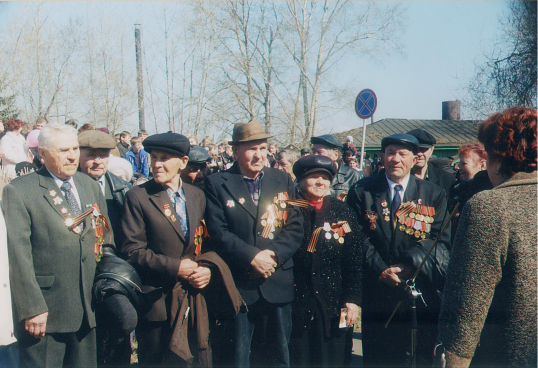 Основание: Фонд Ф-1, опись 1, ед. хр.20
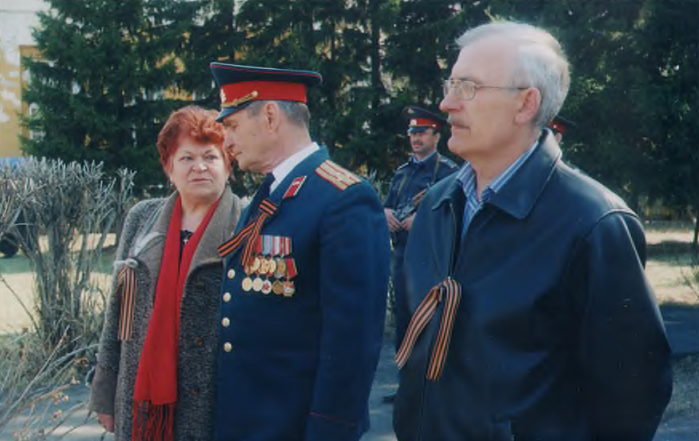 «Празднование 
63-й Годовщины со дня  
Победы в Великой Отечественной войне» 
9 мая 2008 год




На открытии митинга, слева направо:  Г.А. Манух глава Куйтунского городского поселения, А.Д. Ильин председатель районного Совета ветеранов, А.В. Сидоренко заместитель главы Куйтунского городского поселения..




р.п.Куйтун
Куйтунский район
Иркутская область
2008 г
Основание: Фонд Ф-1, опись 1, ед. хр.21
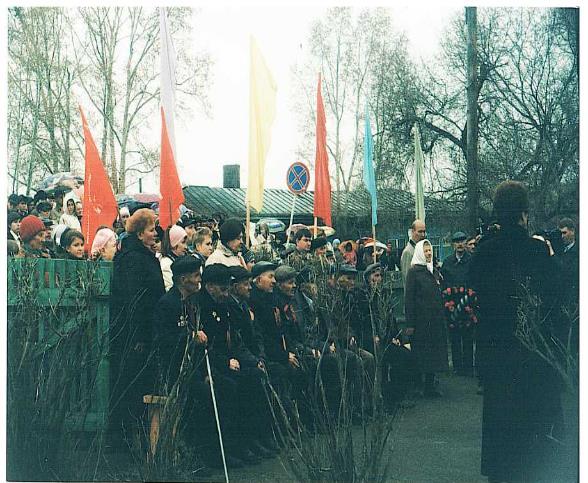 «Празднование 
64-й Годовщины со дня  
Победы в Великой Отечественной войне» 
9 мая 2009 год




Участники митинга ветераны Великой Отечественной войны (1941-1945 г.г.) и труда.




р.п.Куйтун
Куйтунский район
Иркутская область
2009 г
Основание: Фонд Ф-1, опись 1, ед. хр.27
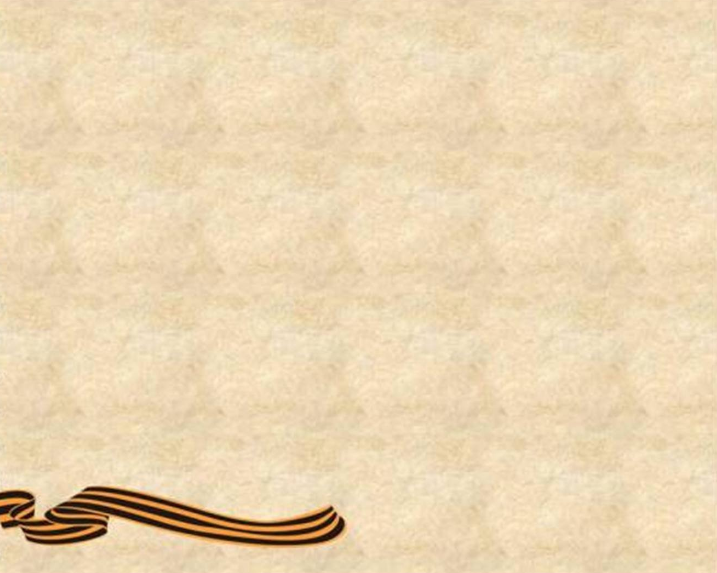 Фотографии мероприятия, посвящённого дню начала Великой Отечественной войны 1941-1945 г.г.
 22 июня 2010 г. 

Участники мероприятия, слева направо: Галичин А.Д., Масловский И.П., Грицевич П.А. участники Великой Отечественной войны, на заднем плане ветераны педагогического труда слева направо: Мельникова А.Ф., 
Путилина Р.А.

р.п.Куйтун
Куйтунский район
Иркутская область
2010 г
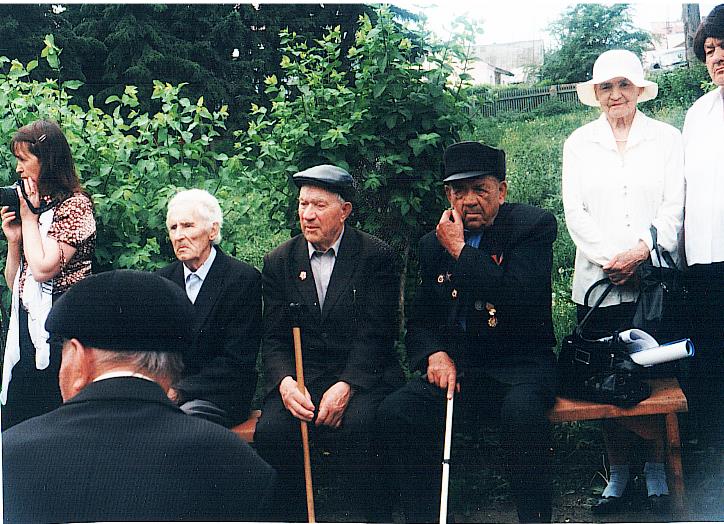 Основание: Фонд Ф-1, опись 1 , ед. хр. 148
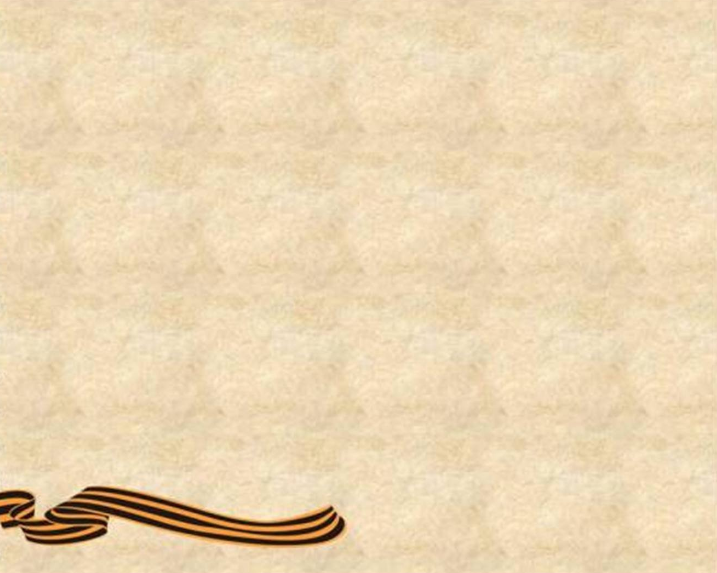 Фотографии мероприятия, посвящённого дню начала Великой Отечественной войны 1941-1945 г.г.
 22 июня 2010 г. 




Участник мероприятия Карнаухов М.Н. участник Великой Отечественной войны стоит у обелиска.

р.п.Куйтун
Куйтунский район
Иркутская область
2010 г
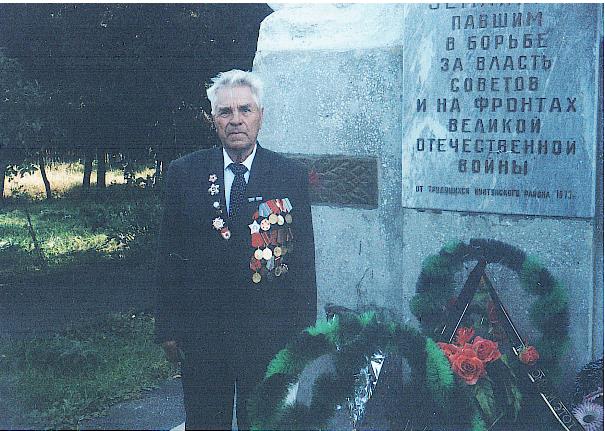 Основание: Фонд Ф-1, опись 1 , ед. хр. 149
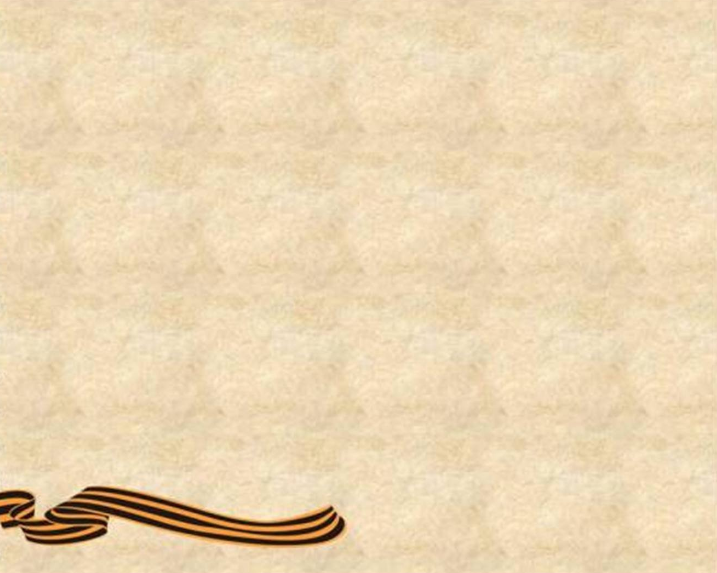 Фотографии мероприятия, посвящённого дню начала Великой Отечественной войны 1941-1945 г.г.
 22 июня 2010 г. 

Председатель Совета ветеранов Ильин А.Д. (стоит спиной) поздравляет участников Великой Отечественной войны, слева направо: Семёнов П.И., Бондаренко П.В., Волоснов, Сахаровский В.С., Мешков Н., Свидинский

р.п.Куйтун
Куйтунский район
Иркутская область
2010 г
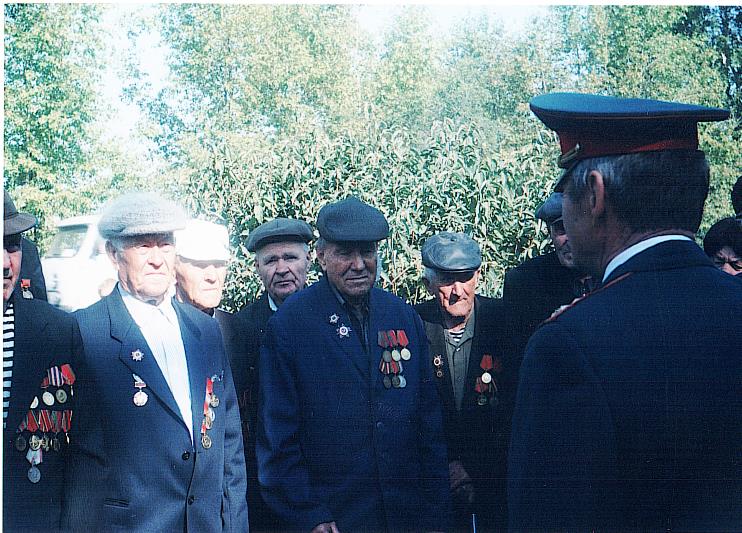 Основание: Фонд Ф-1, опись 1 , ед. хр. 150
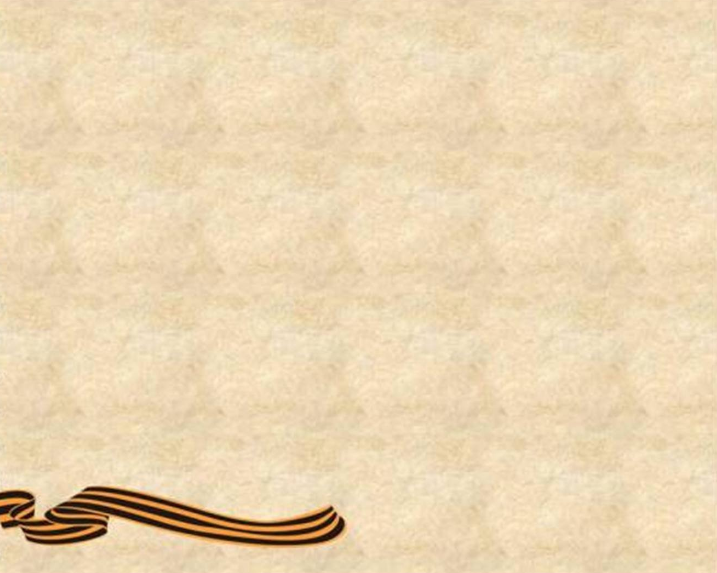 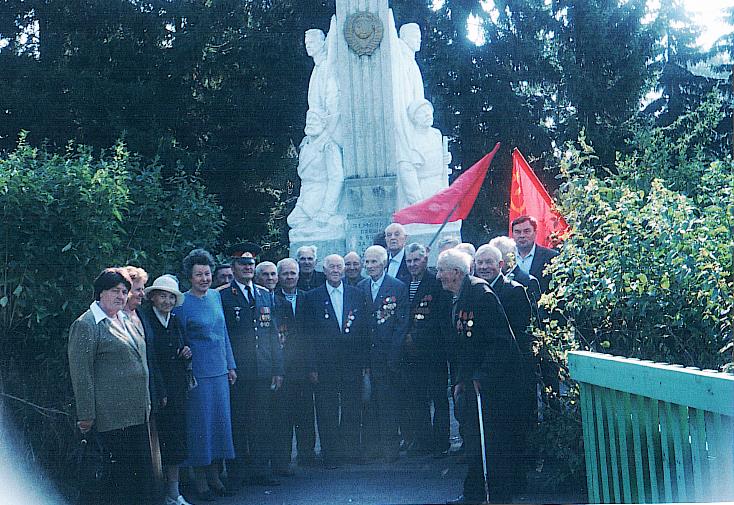 Фотографии мероприятия, посвящённого дню начала Великой Отечественной войны 1941-1945 г.г.
 22 июня 2010 г. 
Участники мероприятия возле обелиска, слева направо: Путилина Р.А. ветеран педагогического труда, Симакова В.С. Секретарь Совета ветеранов, Мельникова А.Ф. ветеран педагогического труда, Соколова Л.В. секретарь Куйтунского отделения коммунистической партии, Ильин А.Д. председатель Совета ветеранов, Волоснов, Сахаровский, Свидинский М.М., 
Бондаренко П.В., Солопонов Н.И., 
Галичин А.Д., Сухицкий И.И., Семёнов, Мешков, Фролов участники Великой Отечественной войны. 
 
р.п.Куйтун
Куйтунский район
Иркутская область
2010 г
Основание: Фонд Ф-1, опись 1 , ед. хр. 151
«Празднование 
75-летия Победы в Великой Отечественной войне» 
9 мая 2020 год




Белова Елена Петровна, участница Великой Отечественной Войны 1941-1945 г.г., находится в своём доме. 









р.п.Куйтун
Куйтунский район
Иркутская область
2020 г
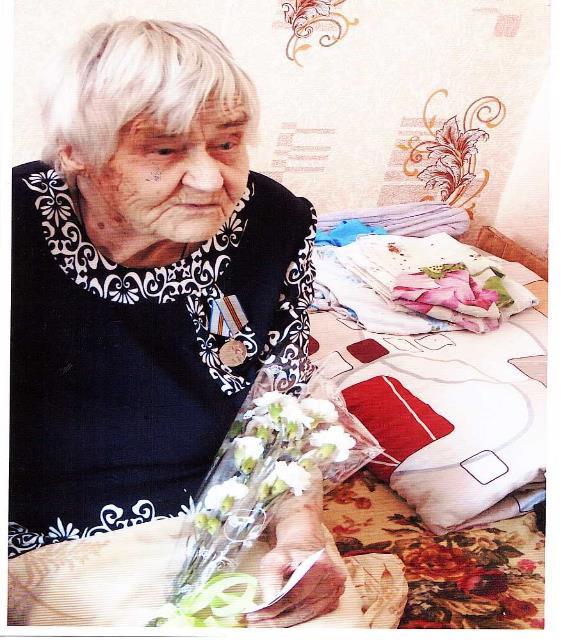 Основание: Фонд Ф-1, опись 1, ед. хр.136
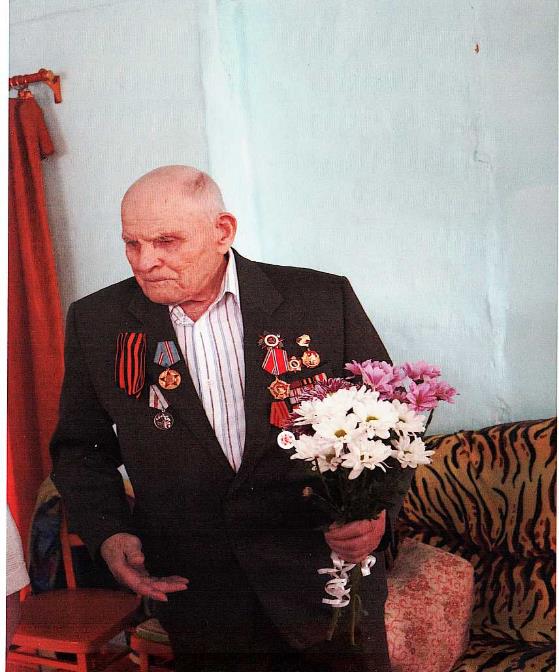 «Празднование 
75-летия Победы в Великой Отечественной войне» 
9 мая 2020 год




Воронков Семён Иванович участник Великой Отечественной Войны 1941-1945 г.г., стоит в своём доме. 







р.п.Куйтун
Куйтунский район
Иркутская область
2020 г
Основание: Фонд Ф-1, опись 1, ед. хр.137
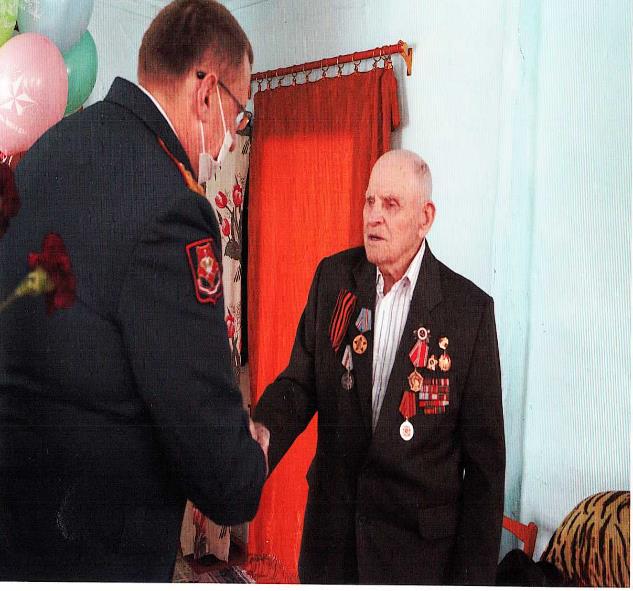 «Празднование 
75-летия Победы в Великой Отечественной войне» 
9 мая 2020 год




А.А. Жуков, военный комиссар Куйтунского района поздравляет участника Великой Отечественной Войны 1941-1945 г.г. С.И. Воронкова с Днём Победы, в его доме. 




р.п.Куйтун
Куйтунский район
Иркутская область
2020 г
Основание: Фонд Ф-1, опись 1, ед. хр.138
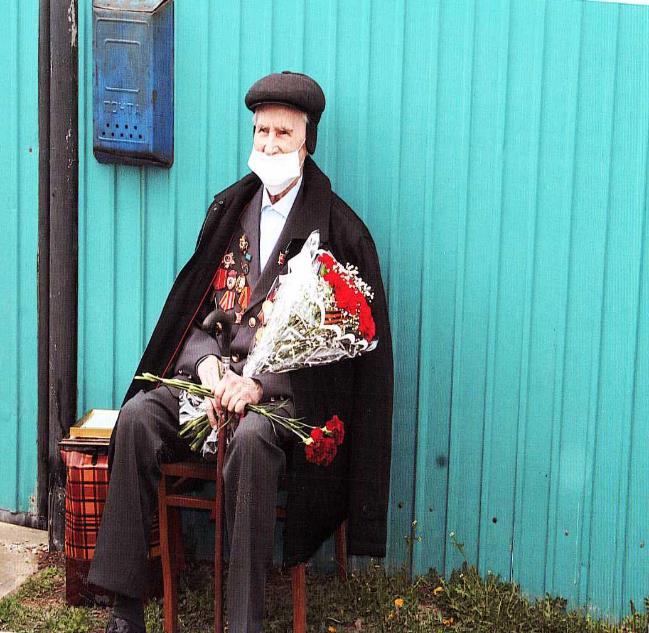 «Празднование 
75-летия Победы в Великой Отечественной войне» 
9 мая 2020 год





Галичин Анатолий Дмитриевич участник Великой Отечественной Войны 1941-1945 г.г.., сидит возле ворот своего дома.  




р.п.Куйтун
Куйтунский район
Иркутская область
2020 г
Основание: Фонд Ф-1, опись 1, ед. хр.140
«Празднование 
75-летия Победы в Великой Отечественной войне» 
9 мая 2020 год
Участники мероприятия возле дома
Галичина Анатолия Дмитриевича, участника Великой Отечественной Войны 1941-1945 г.г.., слева направо: Л.А. Буйнова, дочь А.Д. Галичина, Д.Н. Дубровский, секретарь Куйтунского отделения Коммунистической партии Российской Федерации, А.Д. Галичин, участник Великой Отечественной Войны 1941-1945 г.г., Л.И. Яковлева, глава администрации Куйтунского городского поселения, Т.П. Шупрунова, начальник областного государственного казённого учреждения «Управления социальной защиты населения по Куйтунскому району, А.П. Мари, мэр муниципального образования и др.   

р.п.Куйтун
Куйтунский район
Иркутская область
2020 г
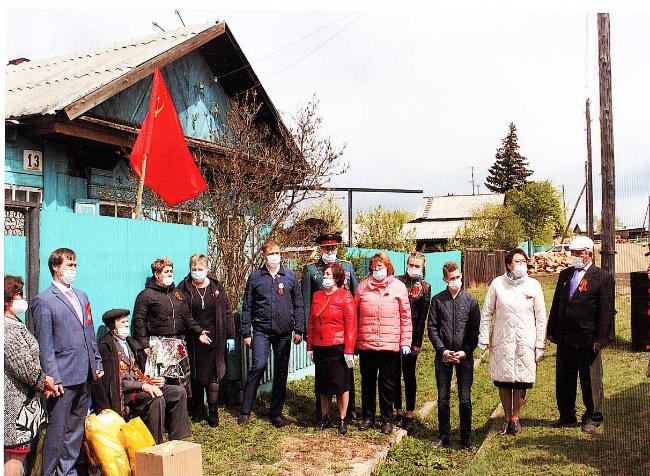 Основание: Фонд Ф-1, опись 1, ед. хр.141
«Празднование 
75-летия Победы в Великой Отечественной войне» 
9 мая 2020 год



Каменец Степан Андреевич, участник Великой Отечественной Войны 1941-1945 г.г., смотрит в окно своего дома




р.п.Куйтун
Куйтунский район
Иркутская область
2020 г
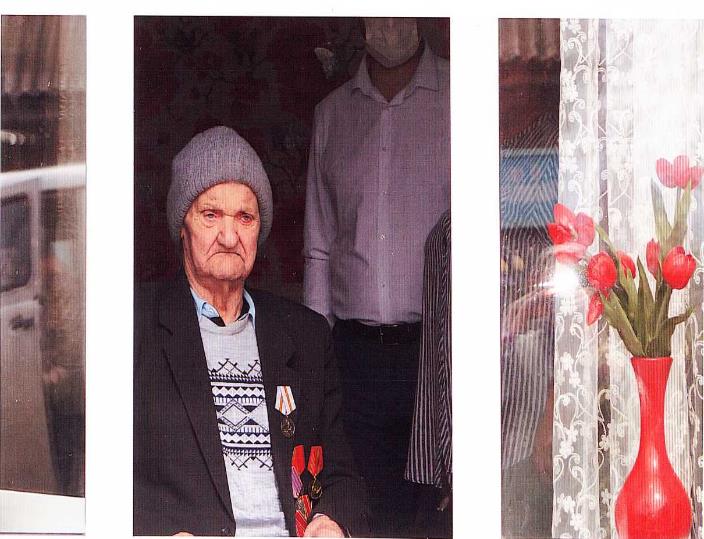 Основание: Фонд Ф-1, опись 1 , ед. хр. 142
«Празднование 
75-летия Победы в Великой Отечественной войне» 
9 мая 2020 год




Патеева Матрена Иосифовна, несовершеннолетняя узница концлагеря Великой Отечественной Войны 1941-1945 г.г., сидит возле окна своего дома




р.п.Куйтун
Куйтунский район
Иркутская область
2020 г
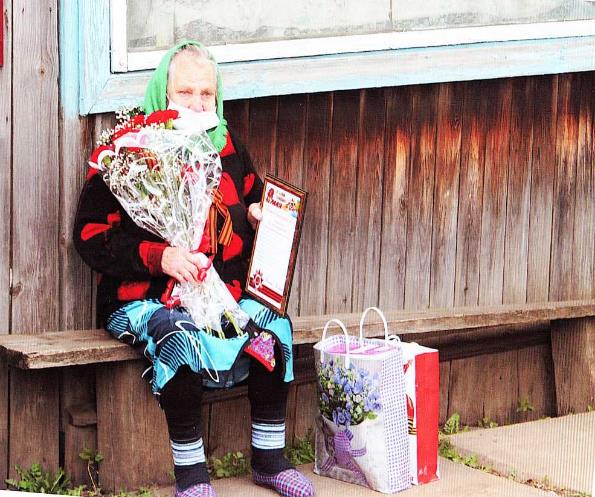 Основание: Фонд Ф-1, опись 1 , ед. хр. 144
«Празднование 
75-летия Победы в Великой Отечественной войне» 
9 мая 2020 год



А.А. Жуков, военный комиссар Куйтунского района вручает цветы и памятный подарок несовершеннолетней узнице концлагеря Великой Отечественной Войны 1941-1945 г.г., М.И. Патеевой, возле ограды своего дома, слева от неё стоит её внук.




р.п.Куйтун
Куйтунский район
Иркутская область
2020 г
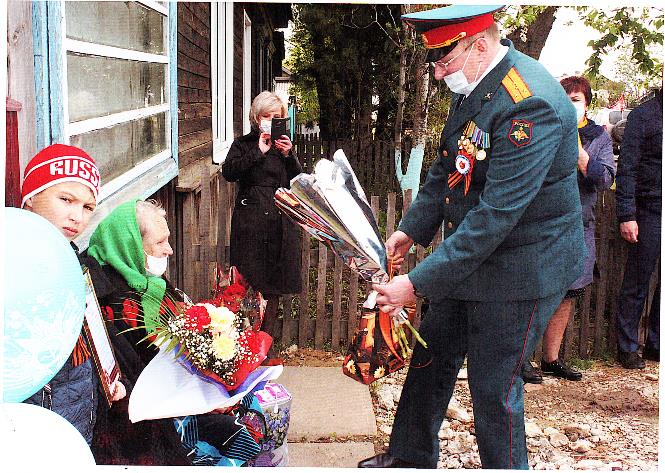 Основание: Фонд Ф-1, опись 1 , ед. хр. 145
Спасибо за просмотр
5/2/2024
36